Journey to the Center of the EBI (for CLL data)
As told by LL
ENCODE+cancer subgroup
2016-10-25
1
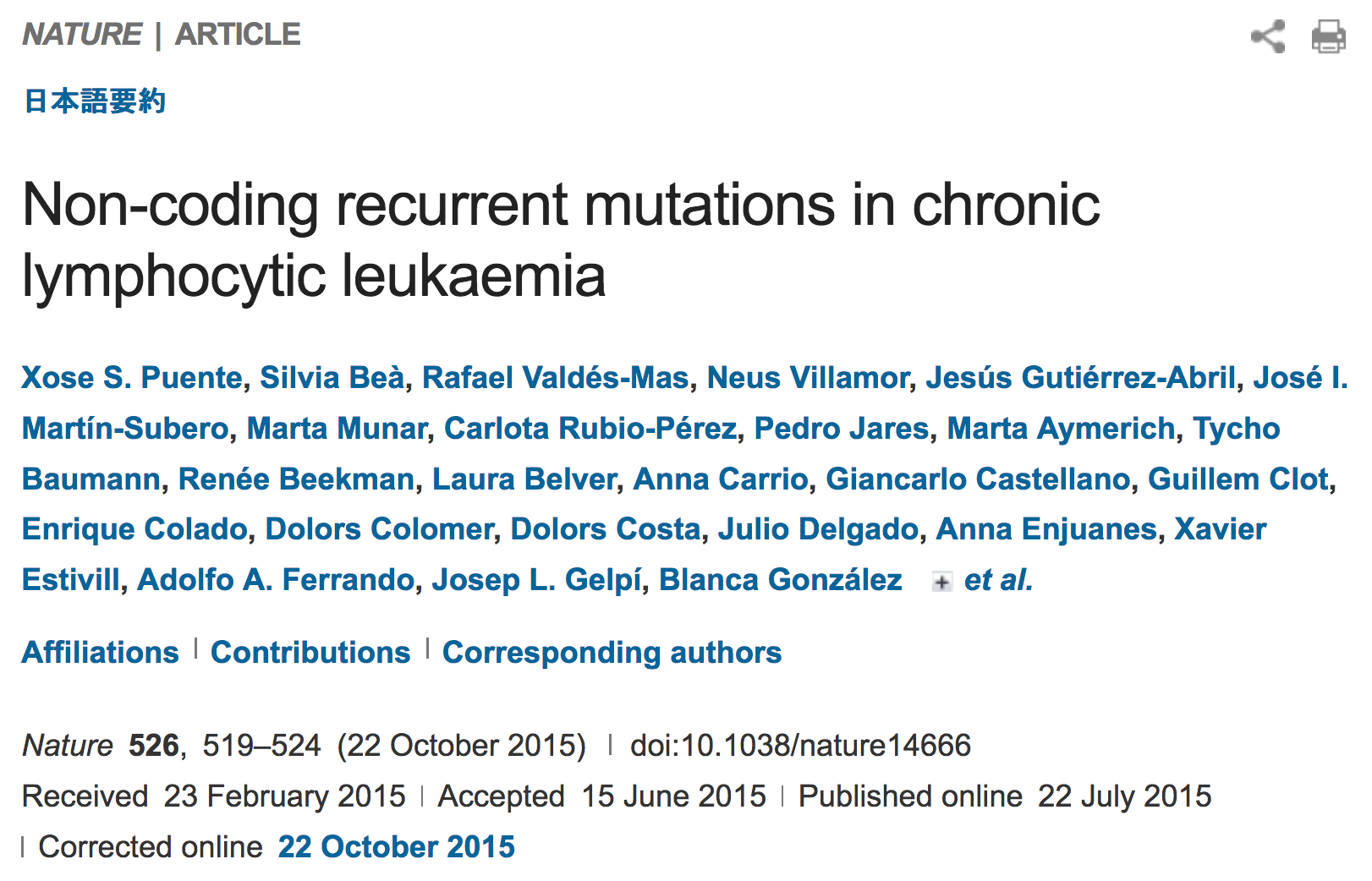 2
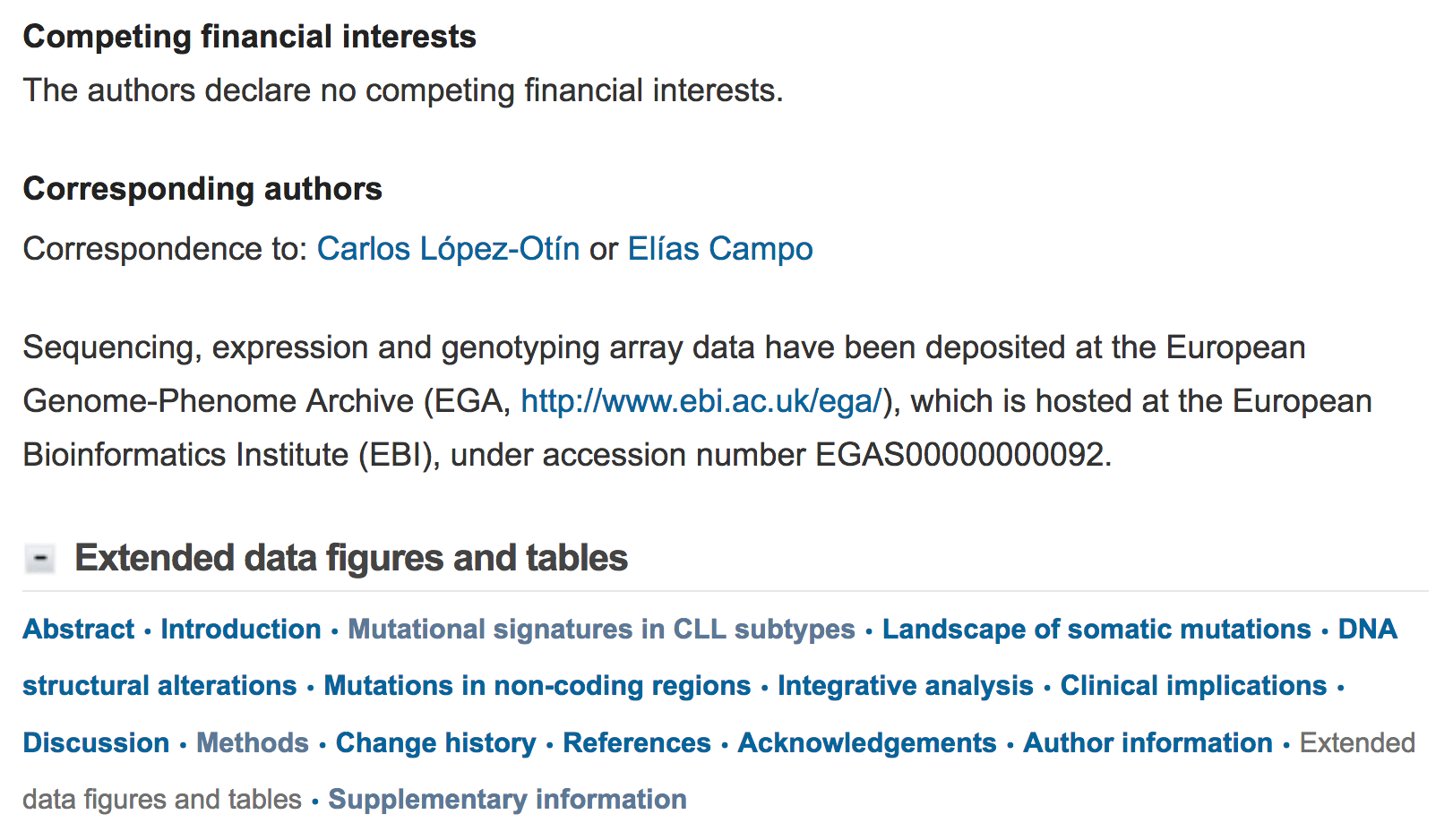 3
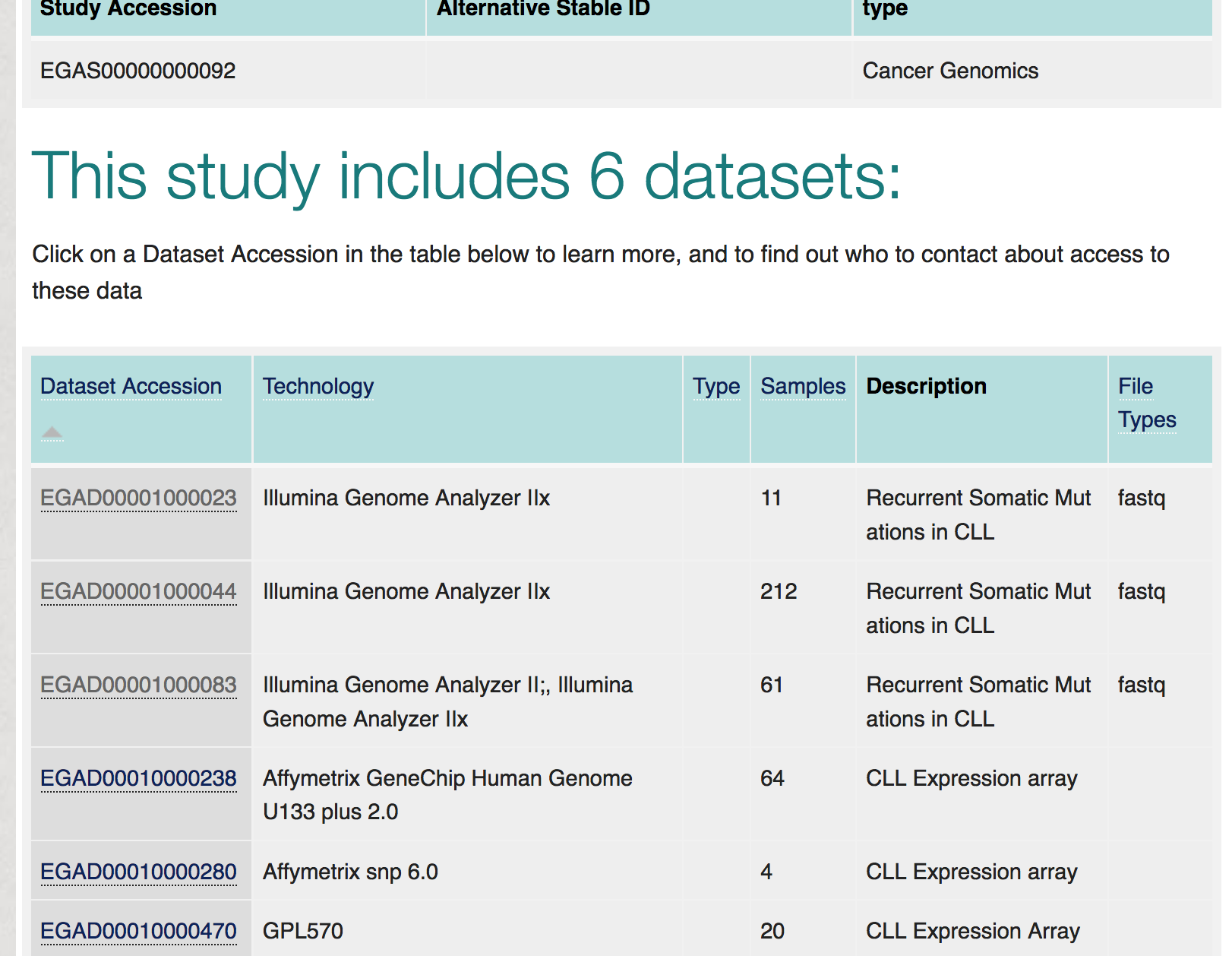 4
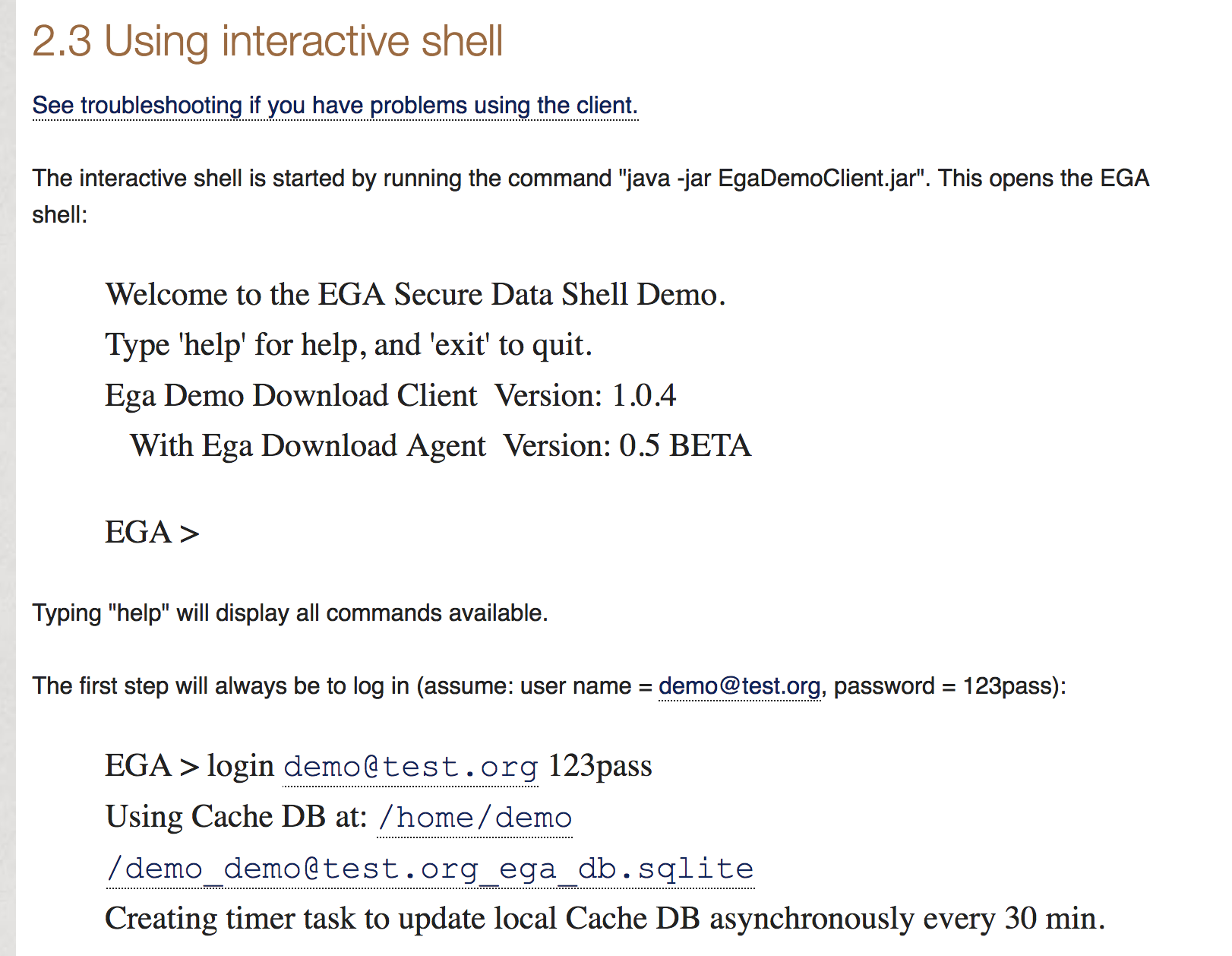 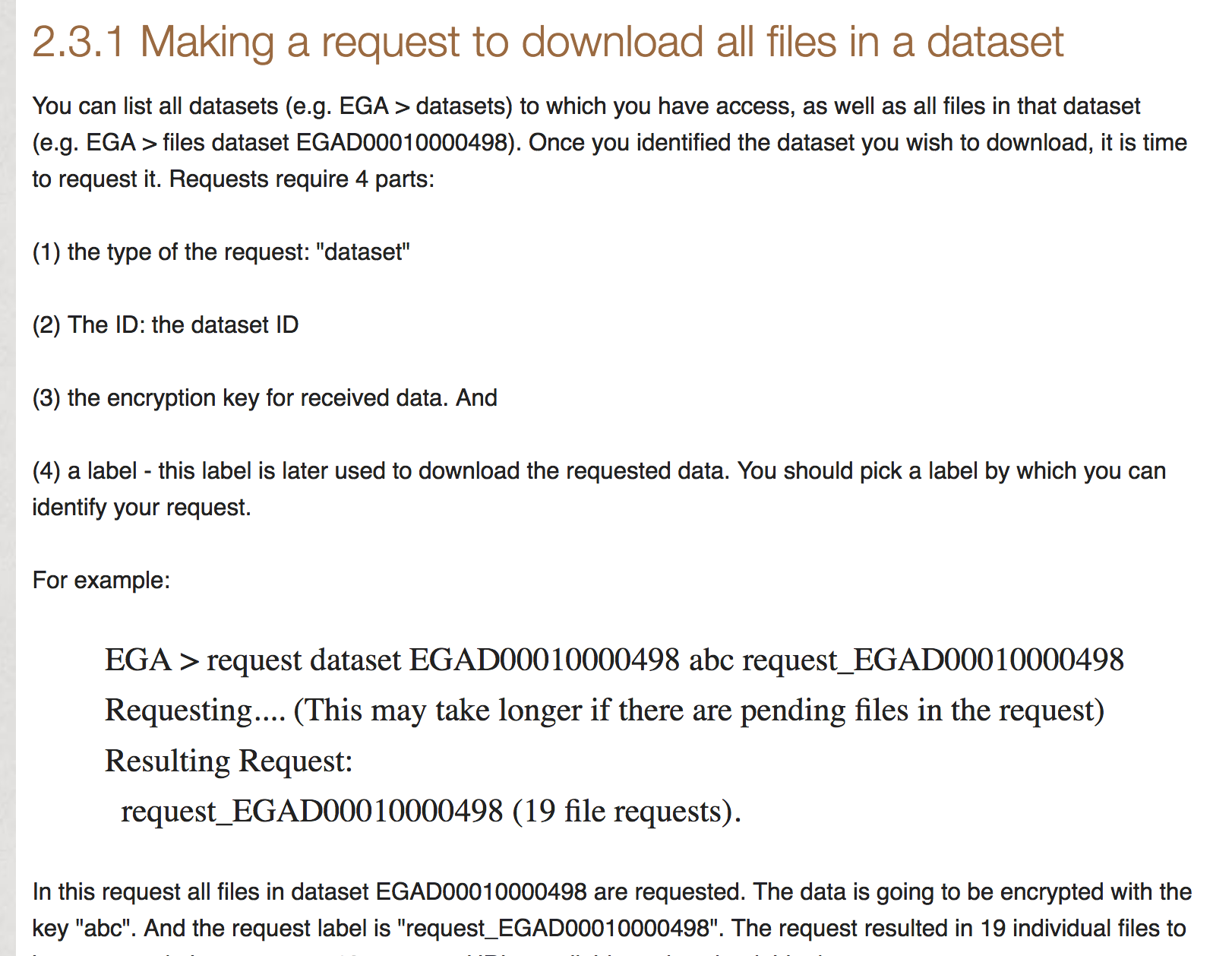 5
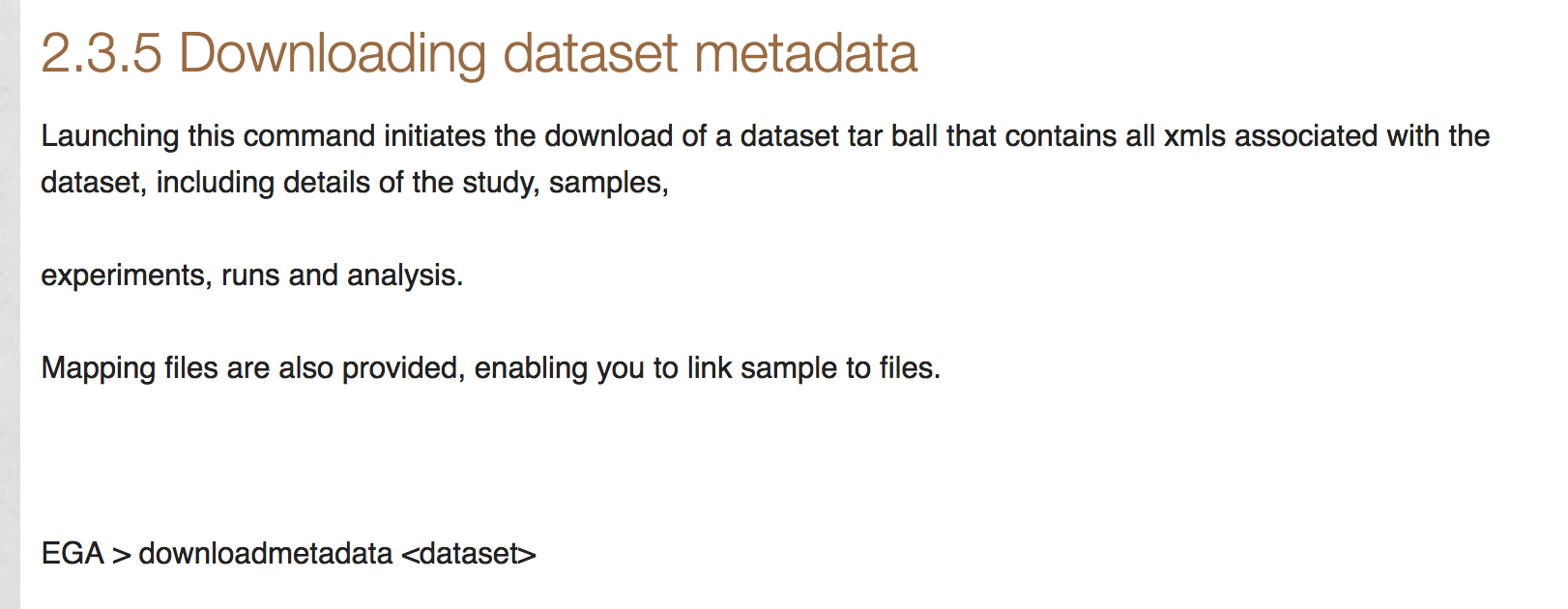 6
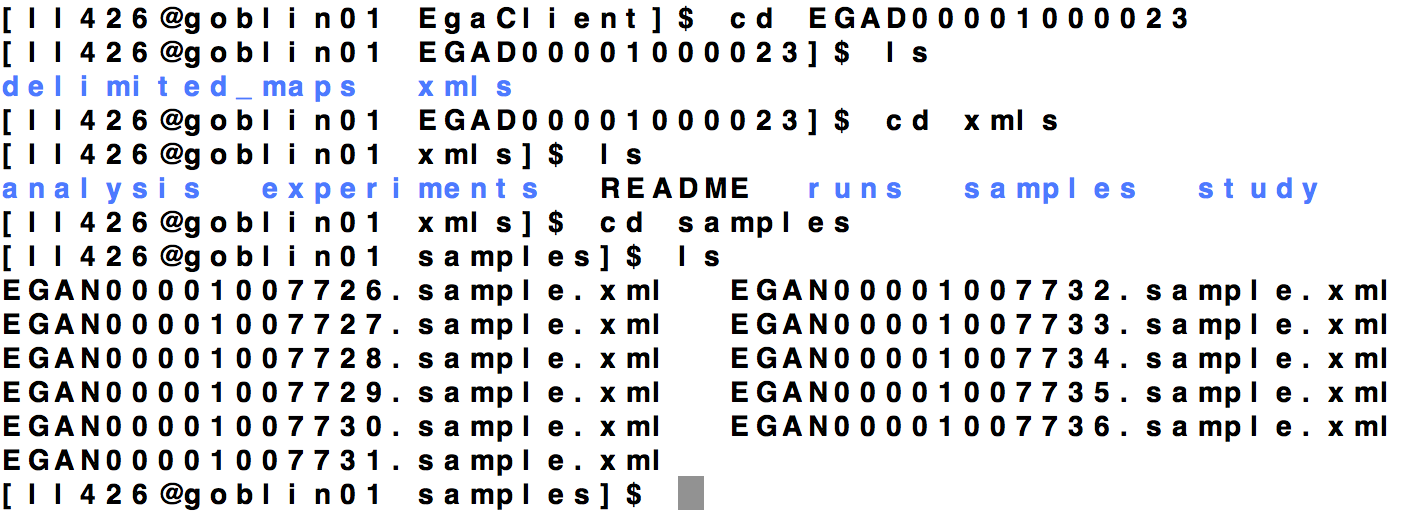 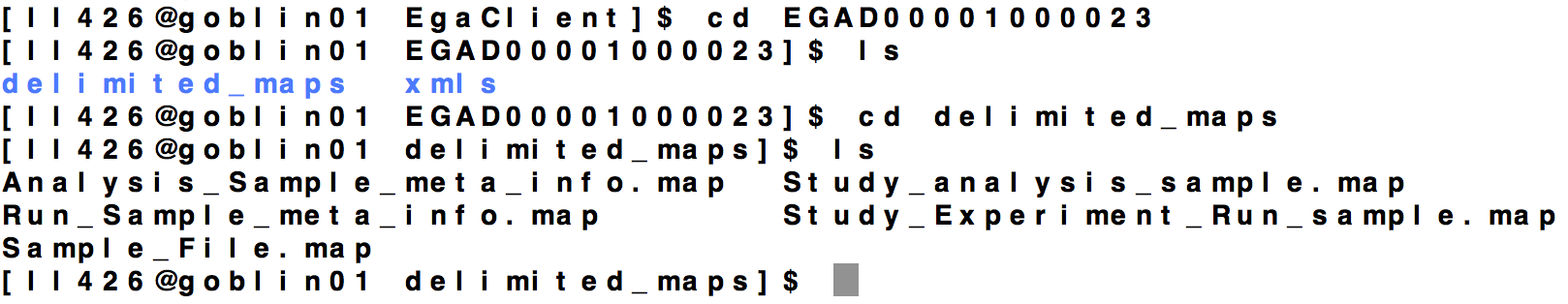 7
<?xml version = '1.0' encoding = 'UTF-8'?><SAMPLE_SET>
   <SAMPLE alias="001-0001-01ND" center_name="Hospital Clinic Barcelona" broker_name="EGA" accession="ERS035823">
      <IDENTIFIERS>
         <PRIMARY_ID>ERS035823</PRIMARY_ID>
         <SUBMITTER_ID namespace="Hospital Clinic Barcelona">001-0001-01ND</SUBMITTER_ID>
      </IDENTIFIERS>
      <TITLE>CLL Genome Project. Whole Genome Sequence. Sample: 001-0001-01ND</TITLE>
      <SAMPLE_NAME>
         <TAXON_ID>9606</TAXON_ID>
         <COMMON_NAME>Human</COMMON_NAME>
         <SCIENTIFIC_NAME>Homo sapiens</SCIENTIFIC_NAME>
      </SAMPLE_NAME>
      <DESCRIPTION>normal DNA from matched control of patient CLL-001</DESCRIPTION>

004-0013-01ND   EGAN00001007734 wg/42P3BAAXX_1_1_fastq.gz.gpg   EGAF00000068541
004-0013-01ND   EGAN00001007734 wg/42P3BAAXX_2_1_fastq.gz.gpg   EGAF00000068542
004-0013-01ND   EGAN00001007734 wg/42P3BAAXX_5_1_fastq.gz.gpg   EGAF00000068543
004-0013-01ND   EGAN00001007734 wg/42P3BAAXX_6_1_fastq.gz.gpg   EGAF00000068544
004-0013-01ND   EGAN00001007734 wg/616FVAAXX_1_2_fastq.gz.gpg   EGAF00000068545
004-0013-01ND   EGAN00001007734 wg/616FVAAXX_2_2_fastq.gz.gpg   EGAF00000068546
8
Dataset Summary
These are sequence.txt files
9